Økt 1
Oppdrag
Kva slags småkryp finst i nærmiljøet vårt?
Kva for småkryp har de sett før?
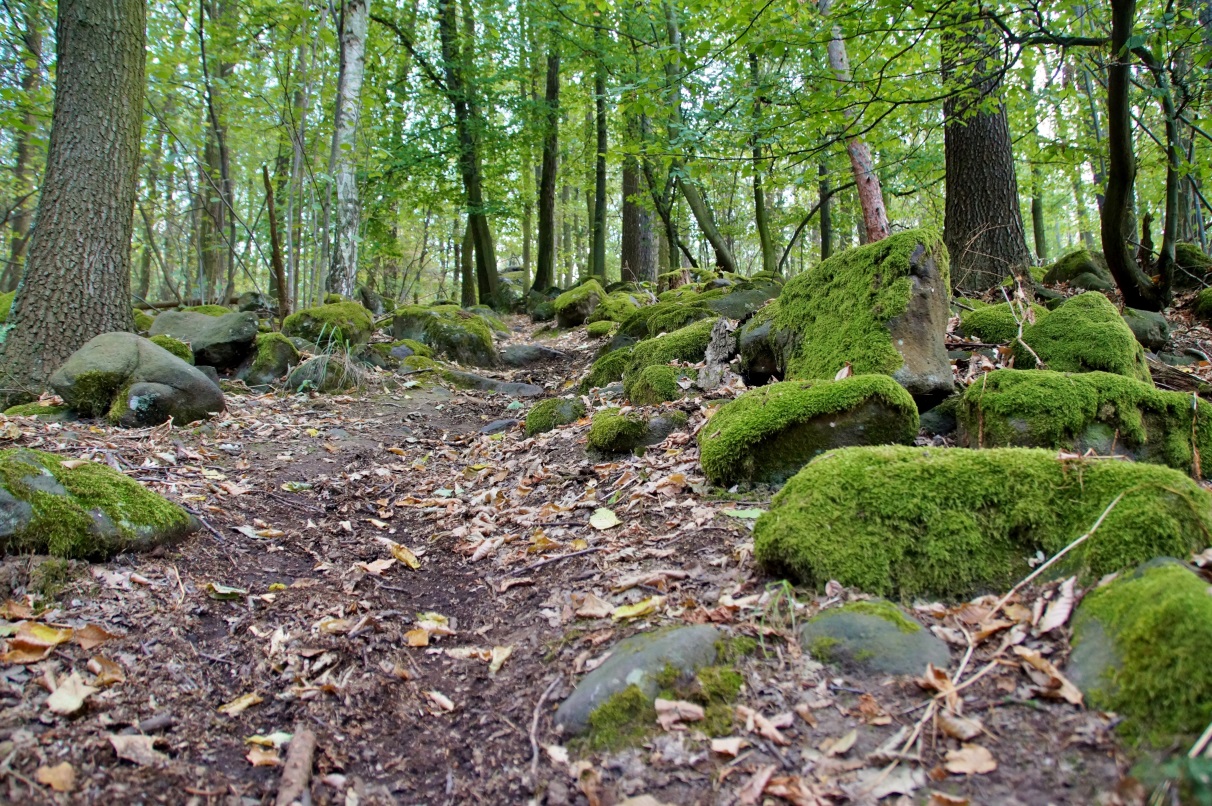 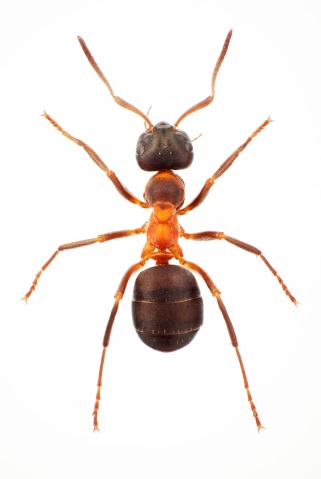 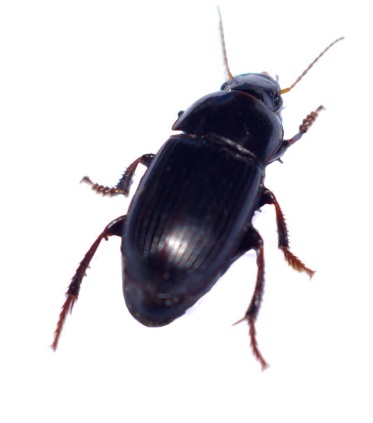 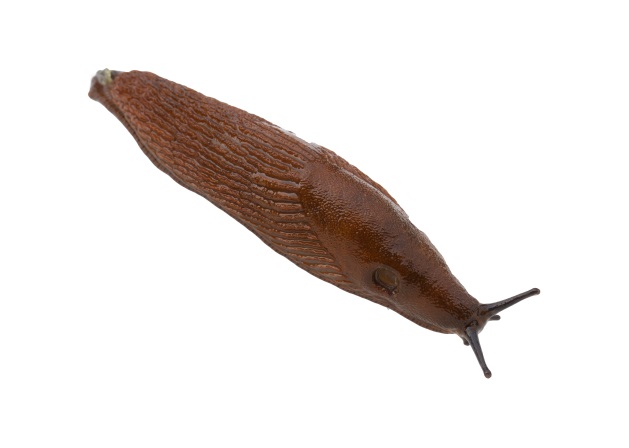 Foto: Karsten Sund/© Skog og landskap
Foto: Hilde Olsen/© Skog og landskap
Foto: Hilde Olsen/© Skog og landskap
Foto: Frode Falkenberg
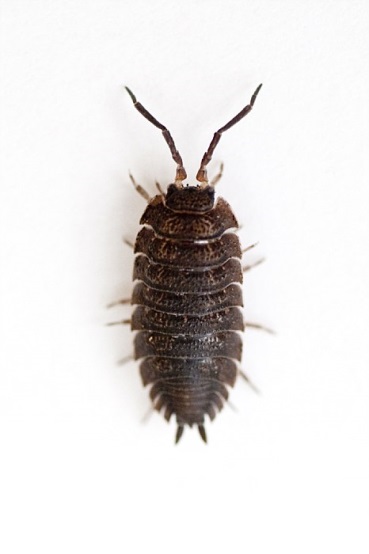 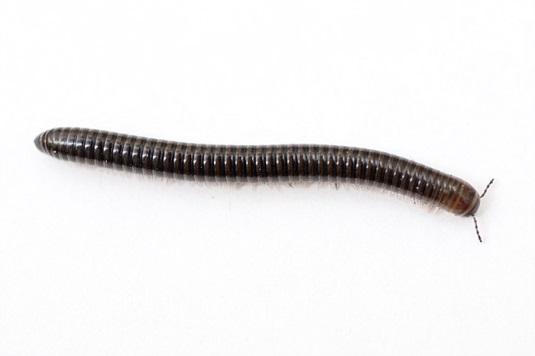 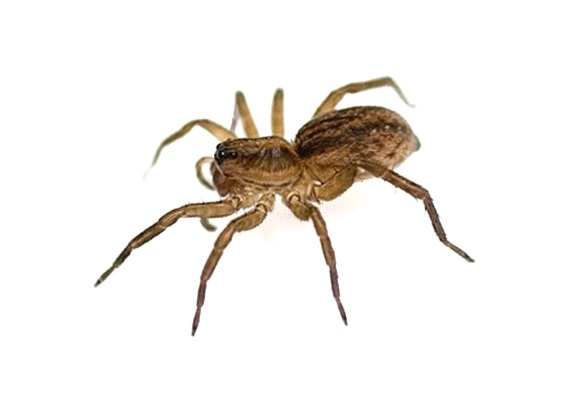 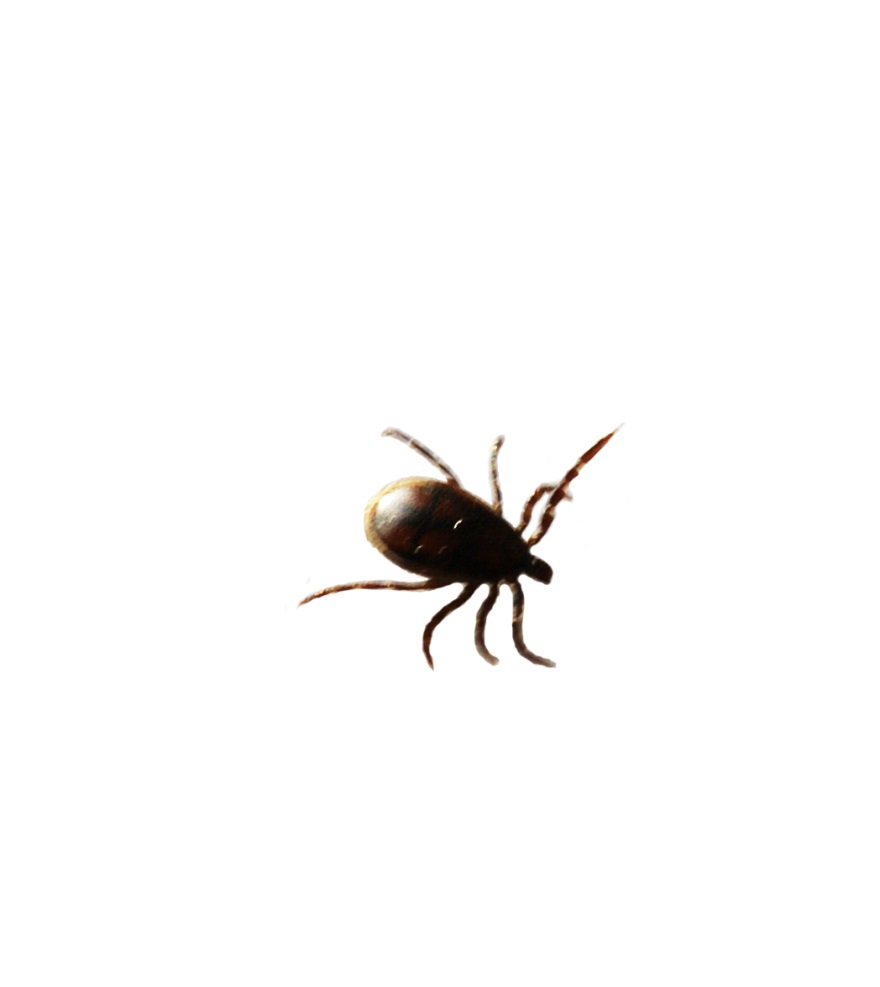 Foto: Hilde Olsen/© Skog og landskap
Foto: Lars Dalen/© Skog og landskap
Foto: Lars Dalen/© Skog og landskap
Foto: Lars Dalen/© Skog og landskap
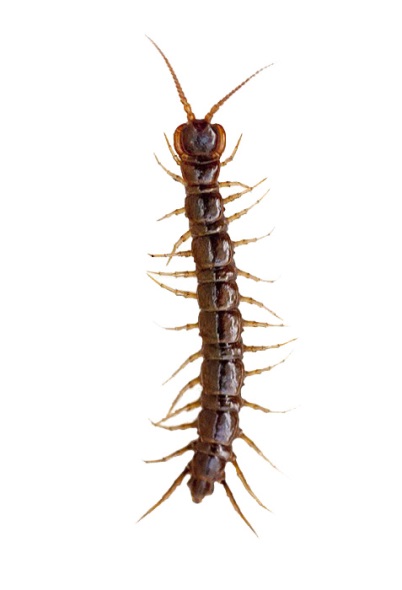 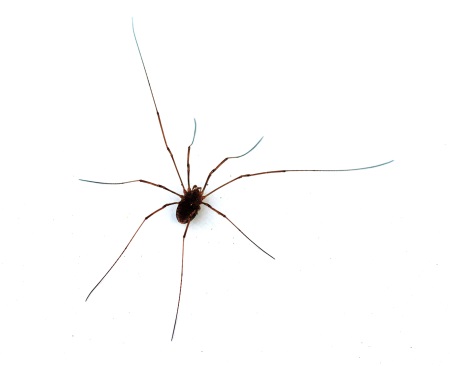 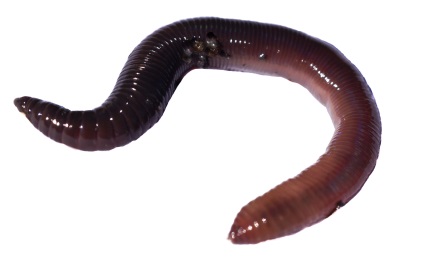 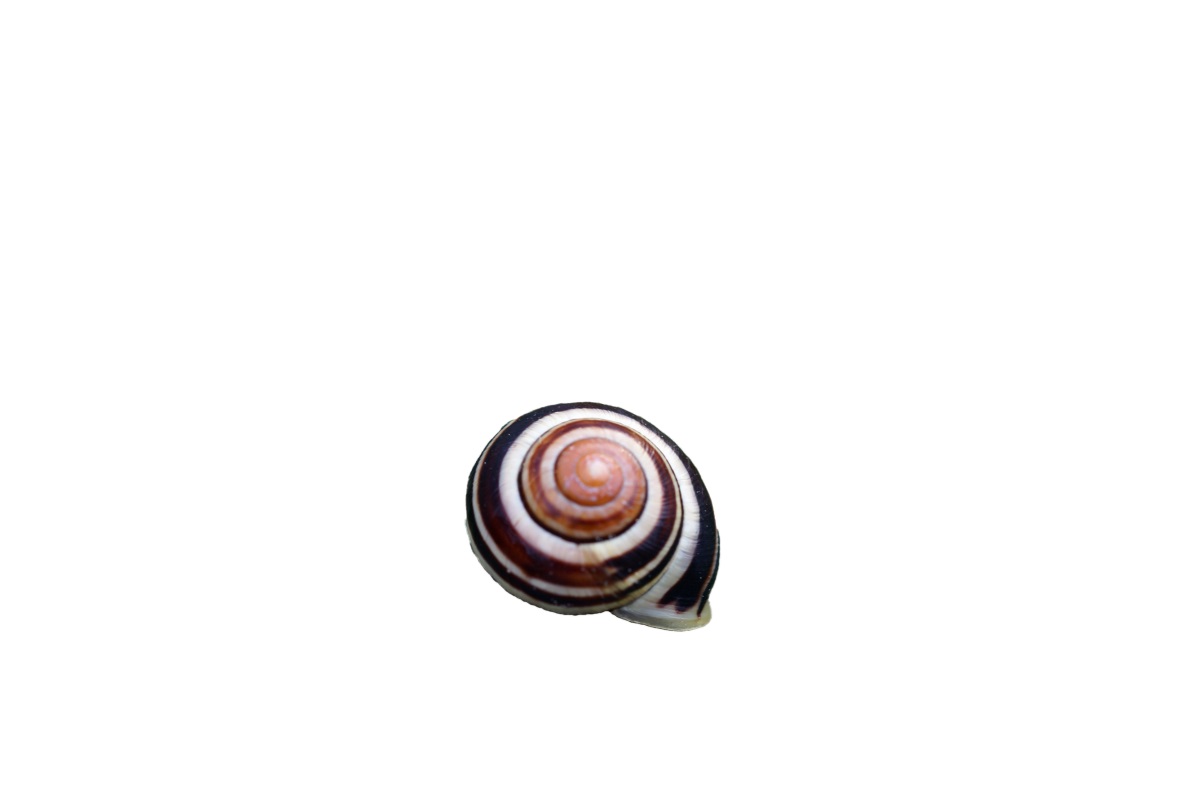 Foto: Hilde Olsen/© Skog og landskap
Foto: Hilde Olsen/© Skog og landskap
Foto: Hilde Olsen/© Skog og landskap
Foto: Lars Dalen/© Skog og landskap
Seks bein
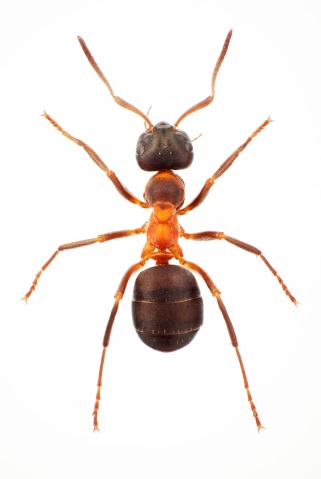 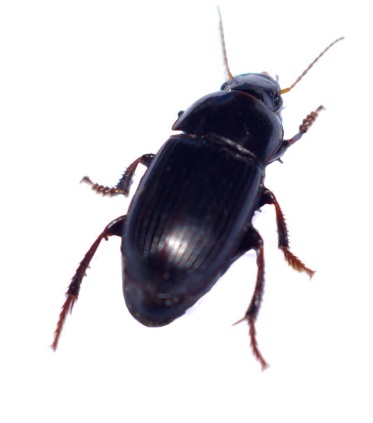 Foto: Karsten Sund/© Skog og landskap
Foto: Hilde Olsen/© Skog og landskap
Foto: Hilde Olsen/© Skog og landskap
Åtte bein
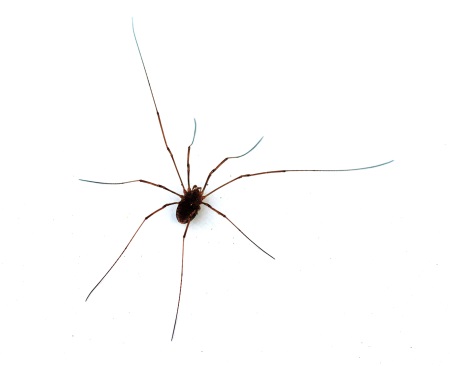 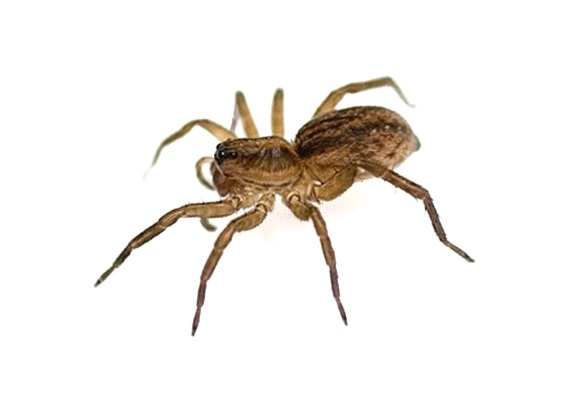 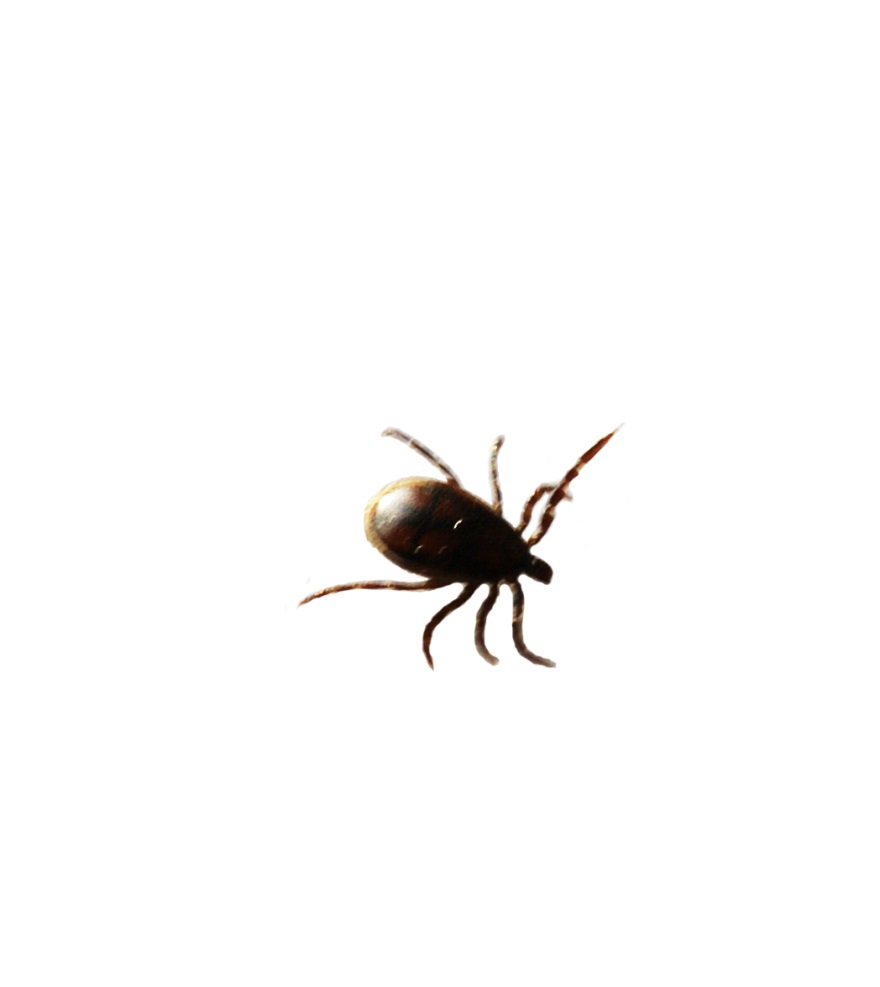 Foto: Hilde Olsen/© Skog og landskap
Foto: Lars Dalen/© Skog og landskap
Foto: Hilde Olsen/© Skog og landskap
Meir enn åtte bein
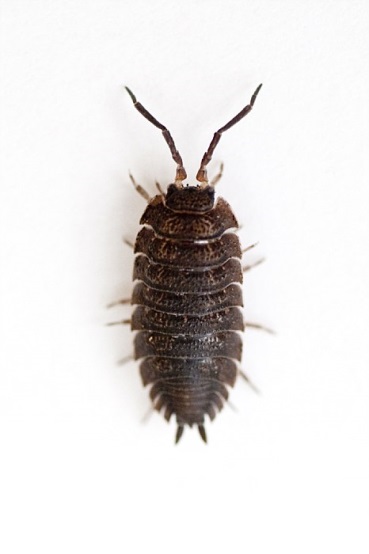 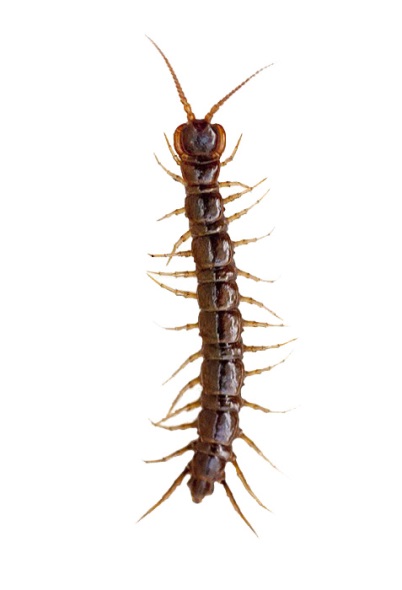 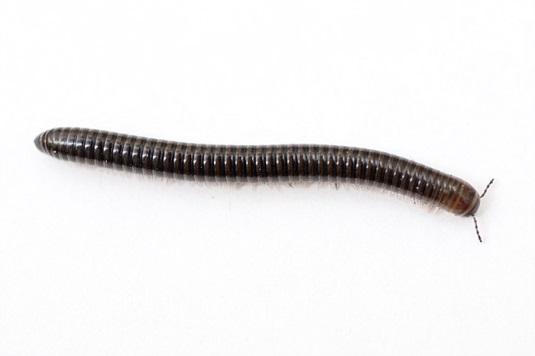 Foto: Lars Dalen/© Skog og landskap
Foto: Lars Dalen/© Skog og landskap
Foto: Lars Dalen/© Skog og landskap
Ingen bein
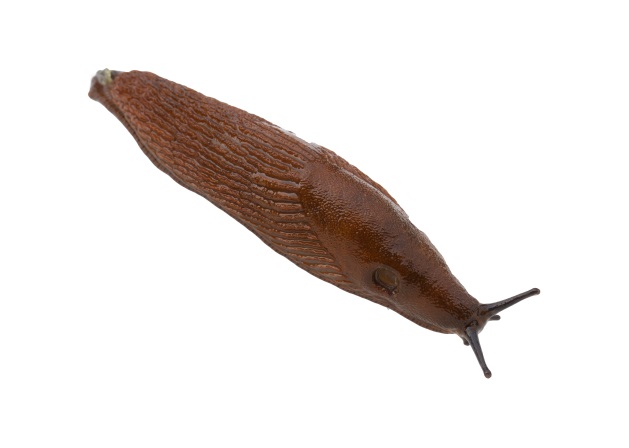 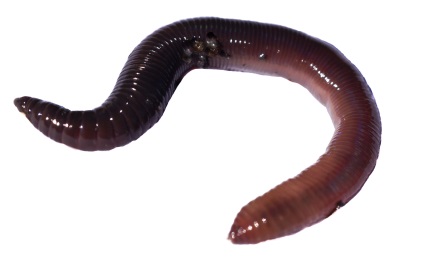 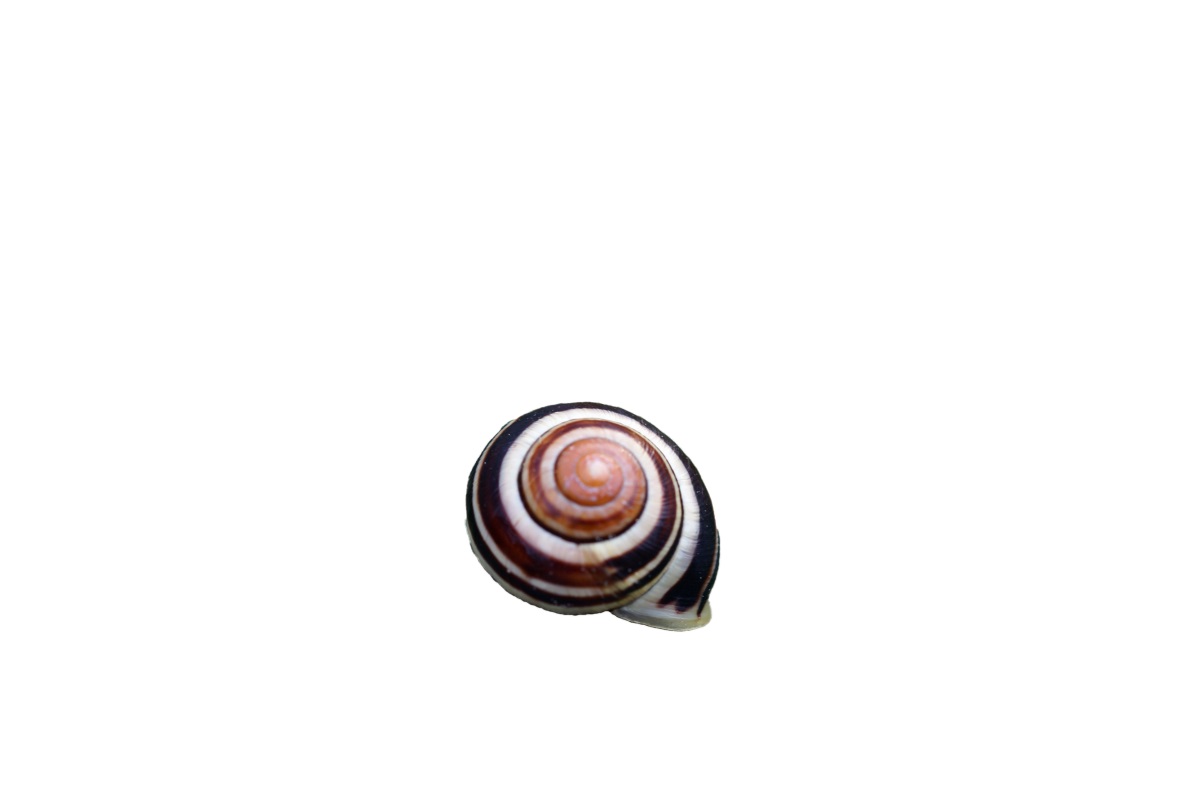 Foto: Hilde Olsen/© Skog og landskap
Foto: Hilde Olsen/© Skog og landskap
Foto: Frode Falkenberg
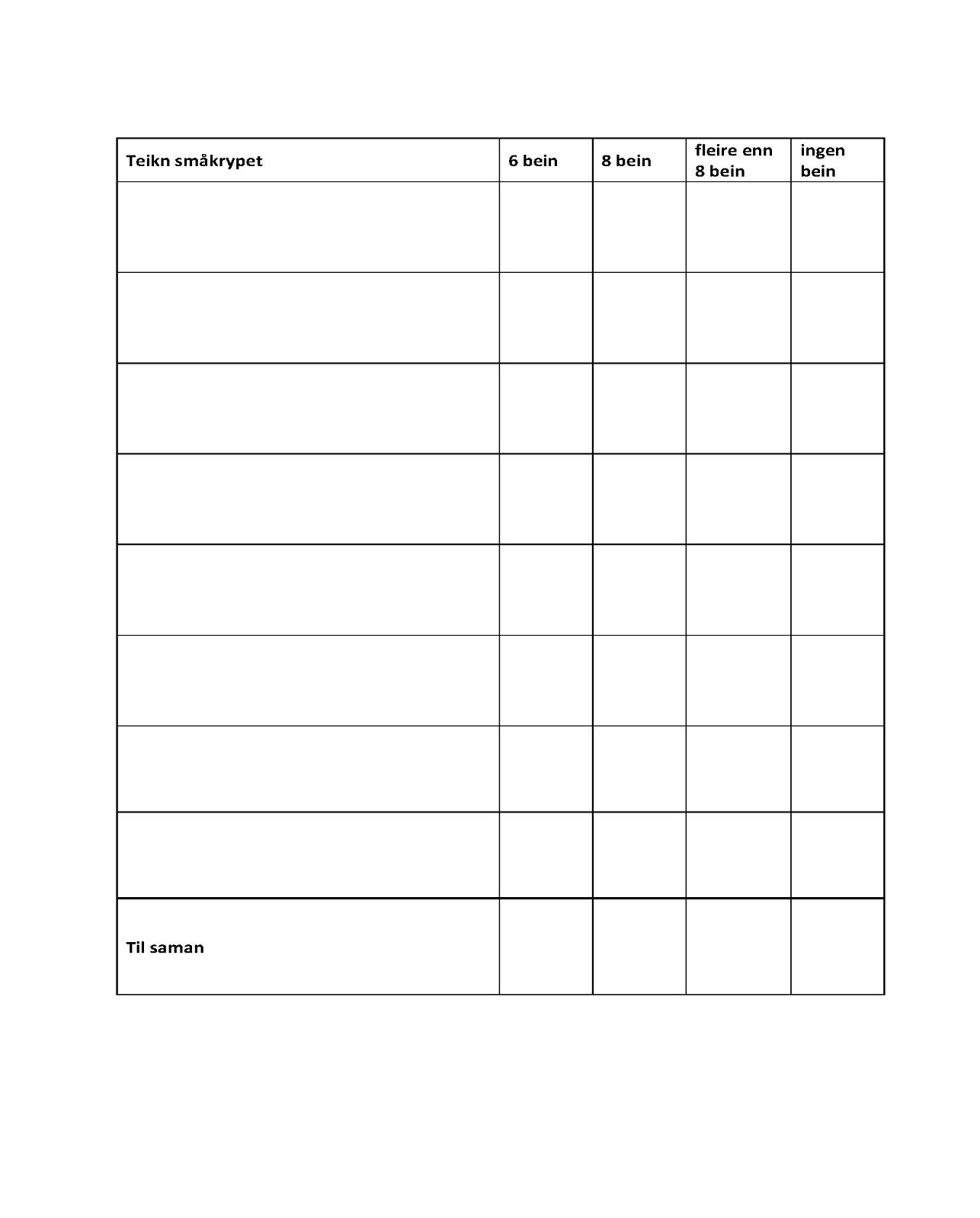 Økt 3
Nøkkelsetningar